«Создание  особых условий  для профессиональной ориентации детей  через систему «Профпроб»
Шарапова Елена Алексеевна 
Учитель «Технологии» МОУ СШ № 36 г. Ярославля
2017 год
Профессиональные пробы – практикоориентированная форма профориентационной работы,  или испытание себя в определённой профессии
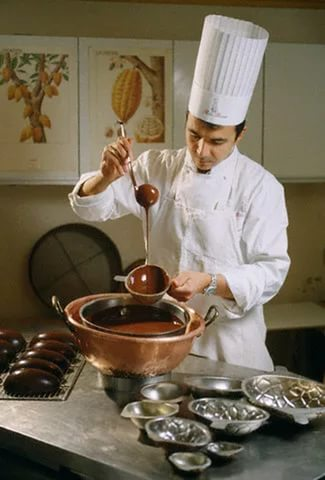 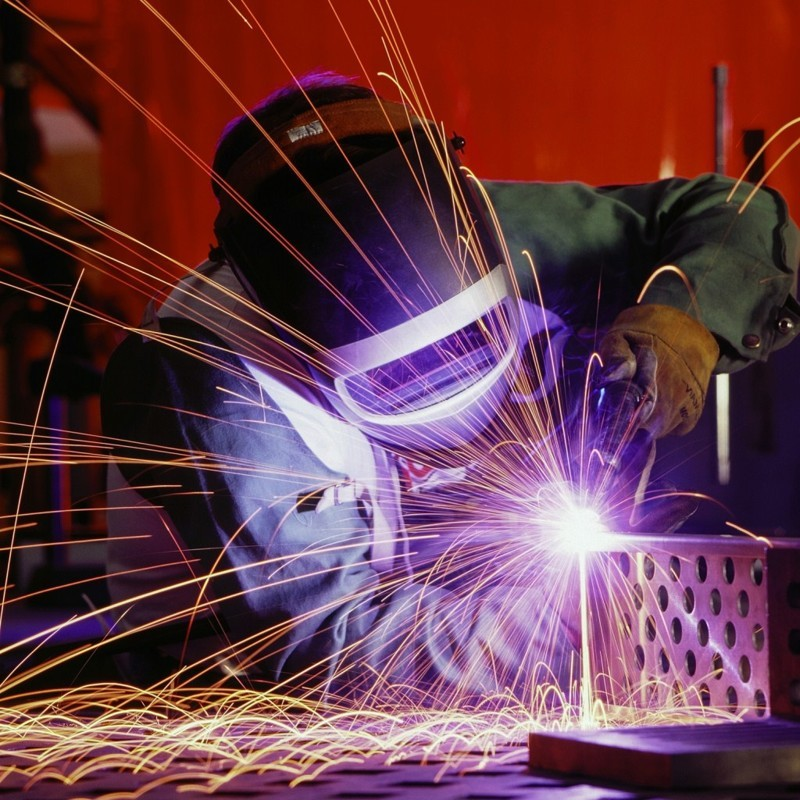 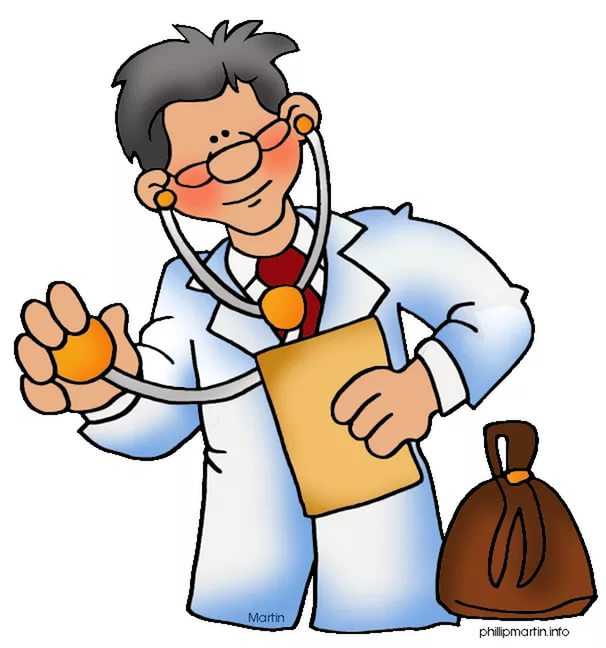 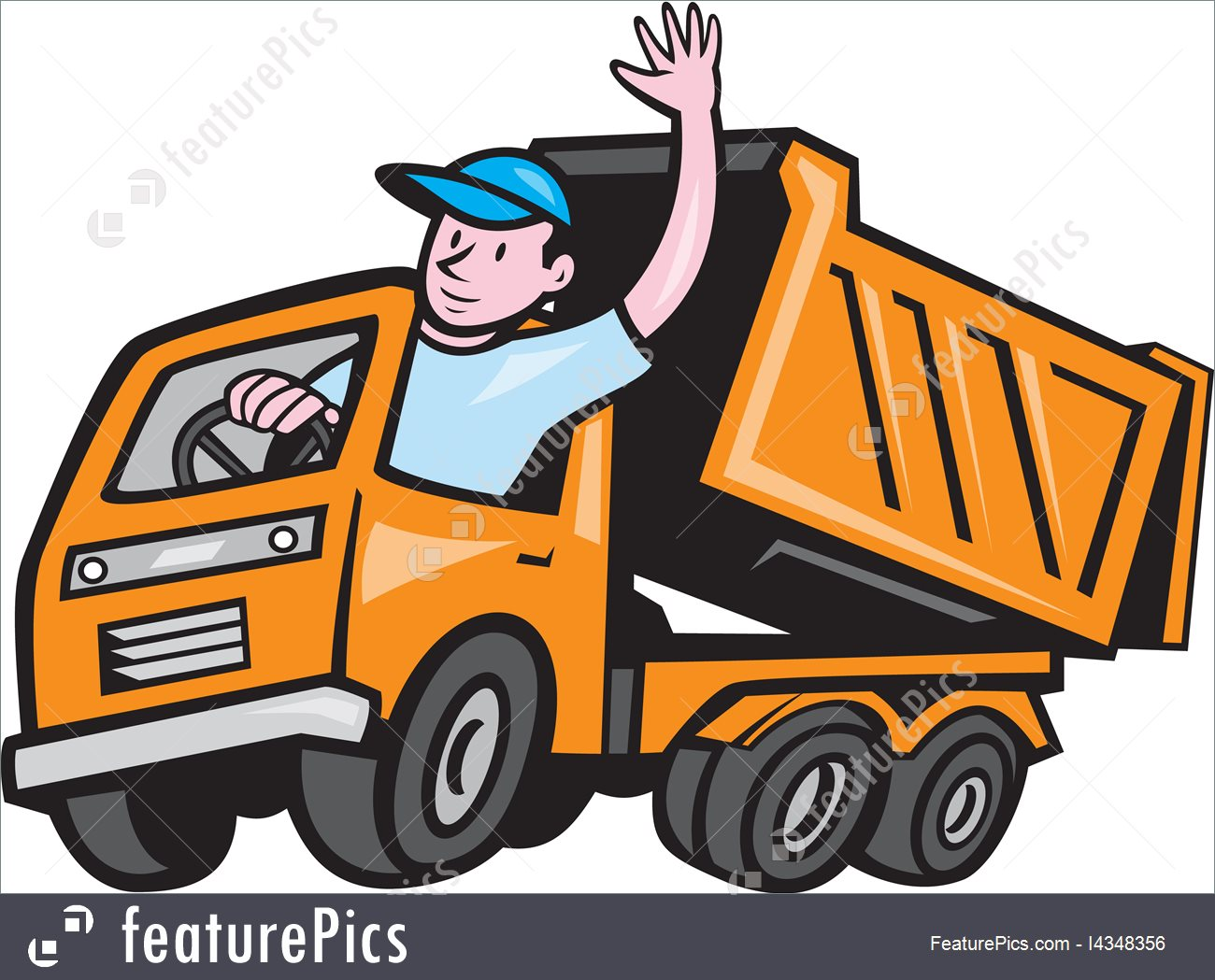 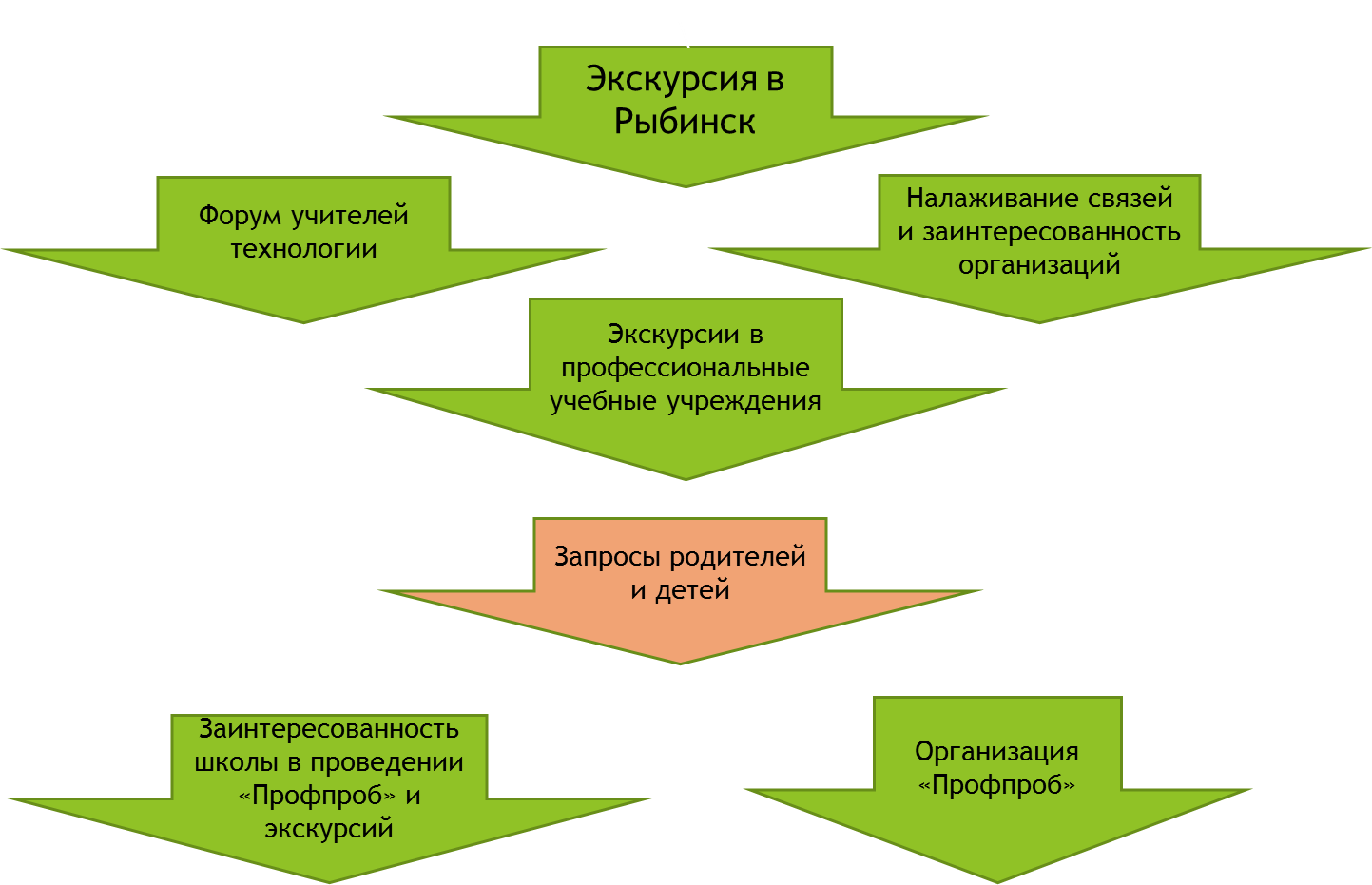 Разработка юридической документации: сетевых договоров и тд
Программа профориентации: форумы, семинары, круглые столы
МРЦ «Создание муниципальной системы сопровождения профессионального самоопределения обучающихся»
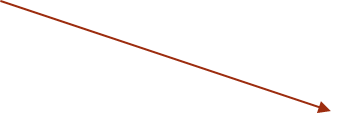 Практические занятия: продукты, материалы, инструменты и оборудование
Теоретических  занятий: необходимая документация
Профпробы
Получения конкретного продукта
Профориентационное портфолио учащегося
Предварительная работа
Входная диагностика: на знание профессий и представление о их деятельности, охраны труда, востребованность специальности на рынке труда итд;
	Знакомство с некоторыми специальностями на уроке;
	Рассказ о «Профпробах» на родительских собраниях и уроках «Технологии» для учащихся 6-8 классов;
	Создание «Профориентационного портфолио ученика»;
	Какой результат ожидают от Профпроб? 
Вопрос. В каком виде хотят представить свой результат? (наиболее заинтересованные могут представить свой результат в качестве проекта на выходе) ;
«Профпробы» для 7-9 классов проходили на базах: Ярославского колледжа сервиса и дизайна, Автомеханического колледжа, Градостроительного колледжа, Ярославского колледжа индустрии питания
1.	Электромонтажные работы
2.	Виды слесарных и сварочных работ 
3.	Слесарь по работе со станками ЧПУ
4.	Основы гидравлических работ
5.	ТО и устройство современного автомобиля
6.	Основы работы с программой AutoCad 
7.	Основы логистики
8.	Основы программы подготовки водителей категории «В» 
9.	Графический дизайн
10.	Гостиничный сервис
11.	Парикмахер
12.	Ювелир
13.	Прикладная эстетика
14.	Визажист
15.	Гражданское строительство
16.	Архитектура
17.	Геодезия
18.	Туризм
19.	Юриспруденция (работа с программой консультант Плюс)
20.	Информационные системы
21.	Повар
22.	Технолог
23.	Официант
24.	Кондитер
25.	Бухгалтер-калькулятор
«Профпробы» для 6 классов проходили на базе МУЦ ленинского и кировского района
В рамках МРЦ  в городе проходили конкурсы профессионального мастерства
1.	Аниматор
2.	Мастер по маникюру
3.	Криминалист
4.	Плиточник
5.	Эколог
«Юный токарь»
 «Юная швея»
 «Юный изобретатель»
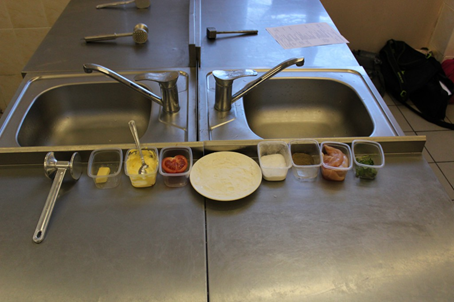 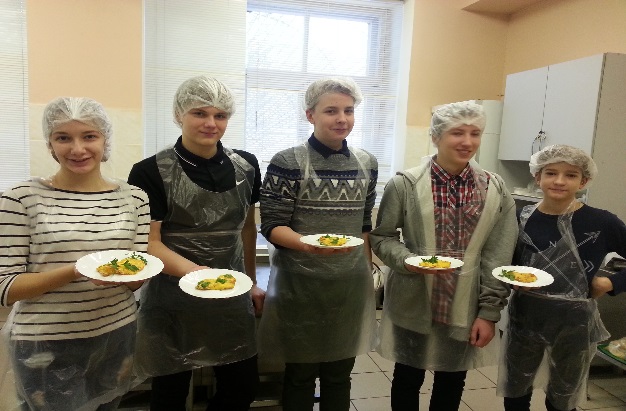 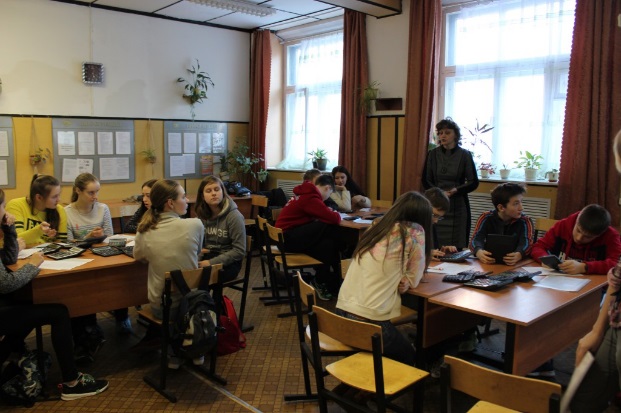 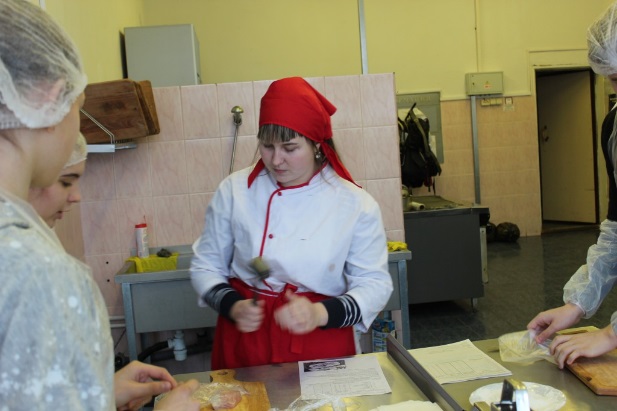 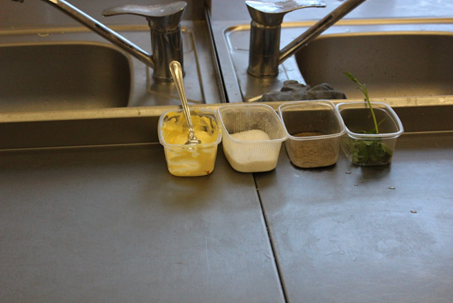 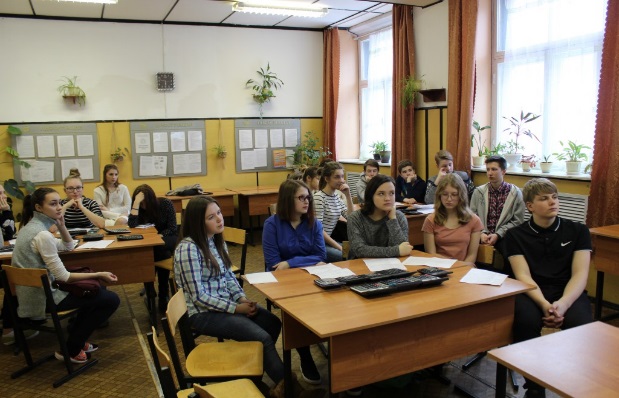 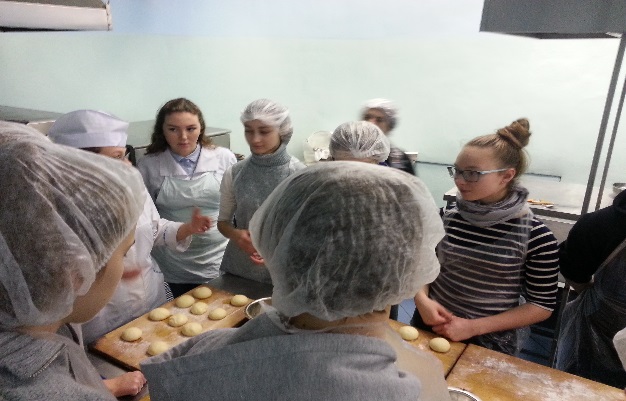 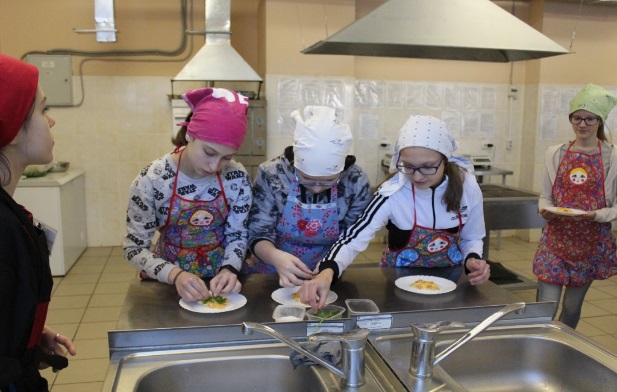 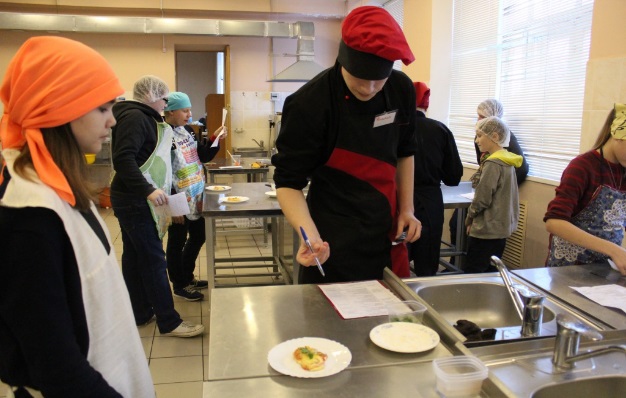 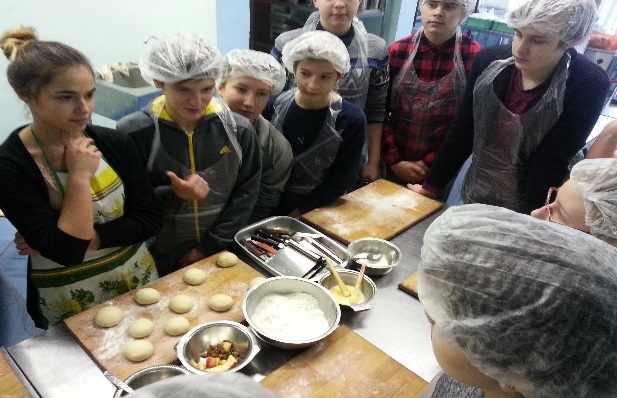 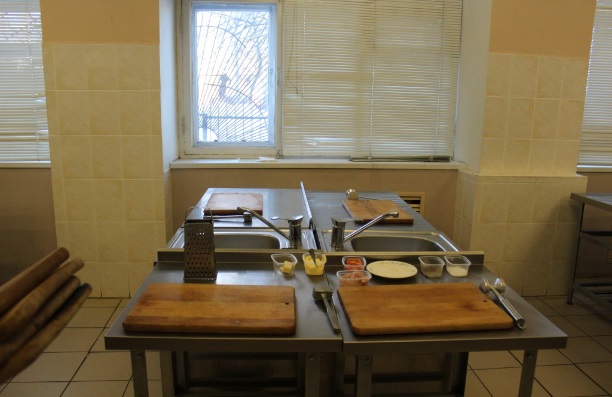 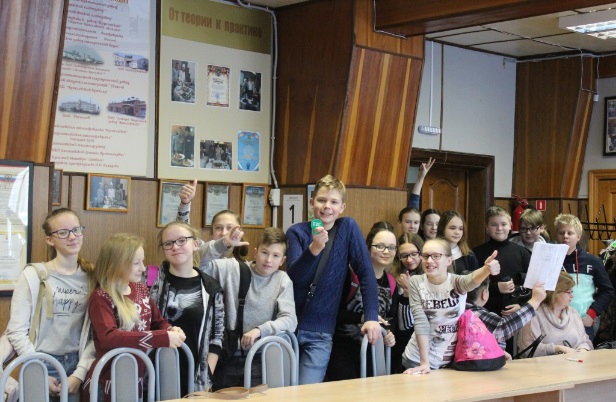 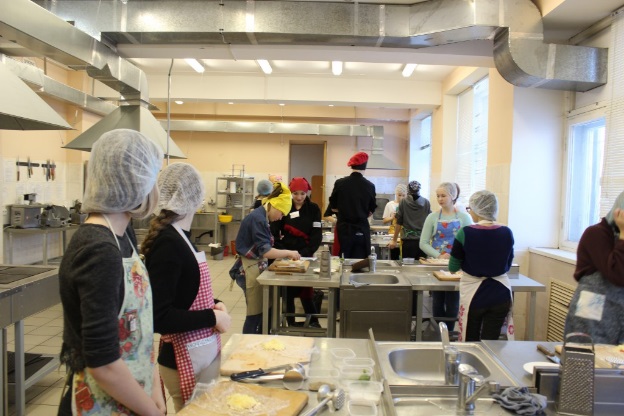 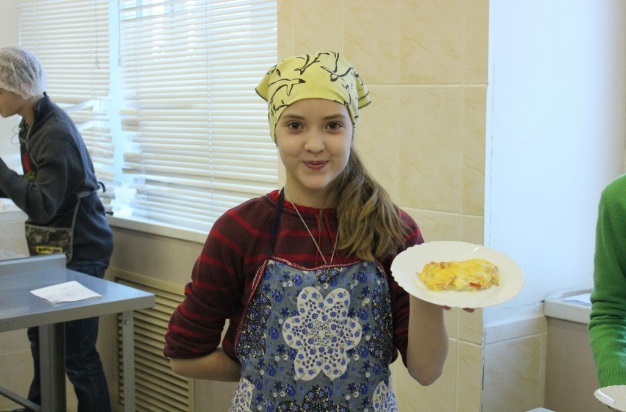 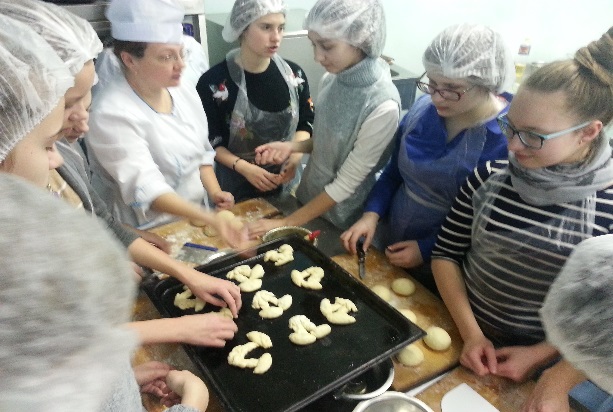 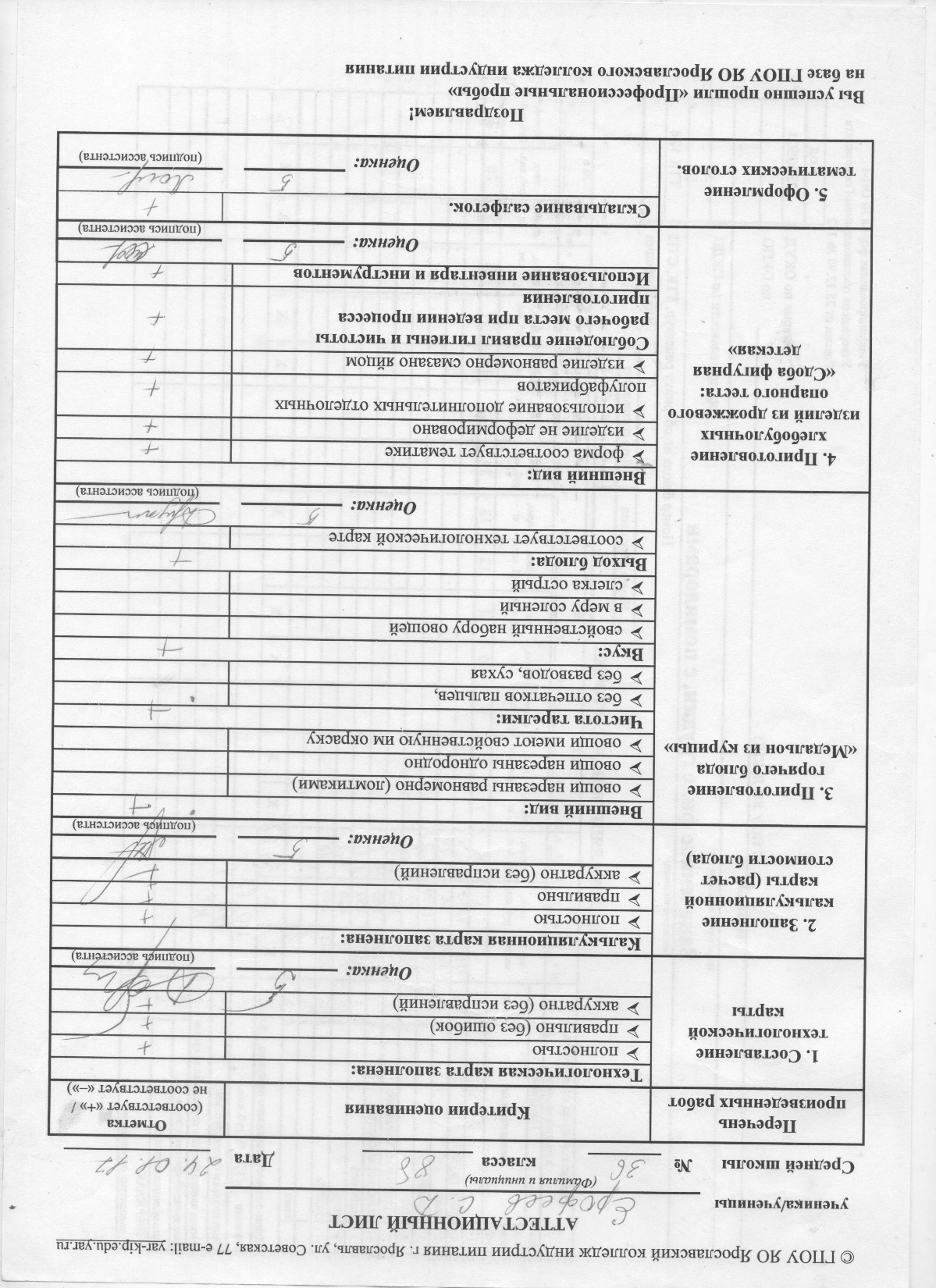 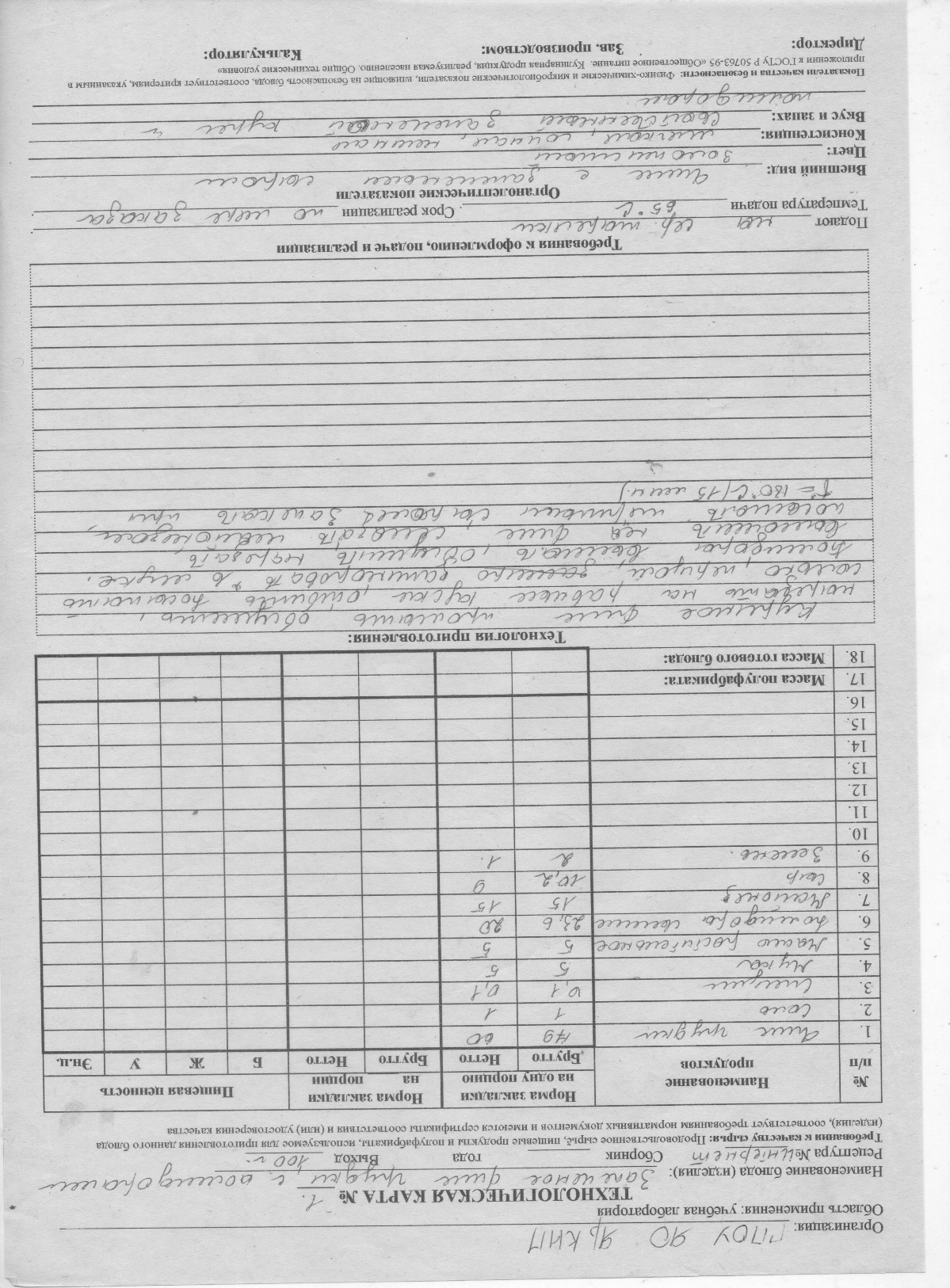 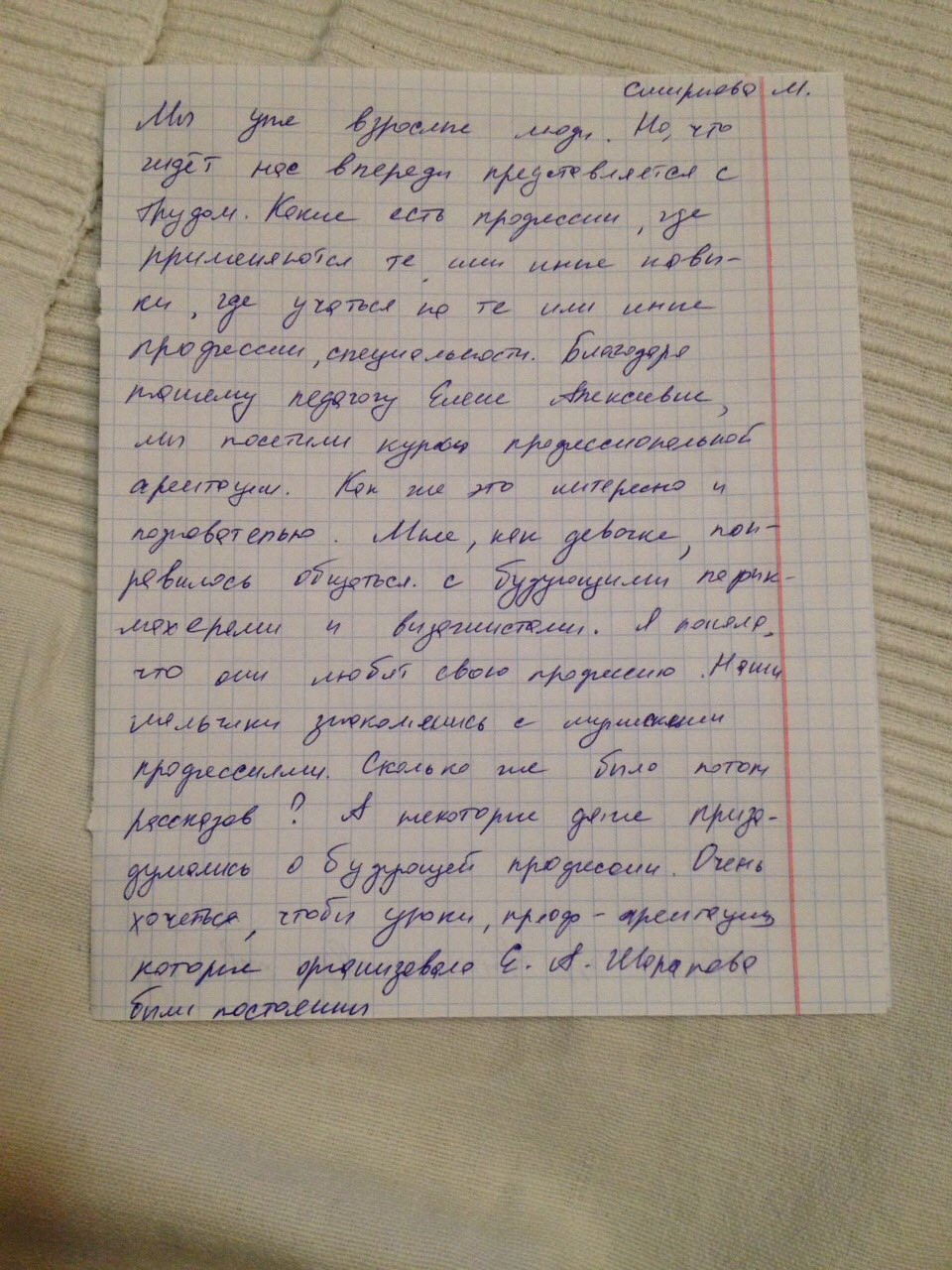 Рефлексия
рефлексия на уровне эмоционального отклика (устного и письменного отзыва), написание сочинения, эссе, обсуждения: что получилось, что не получилось; анкетирования учащихся и их родителей;
Профориентационное протфолио
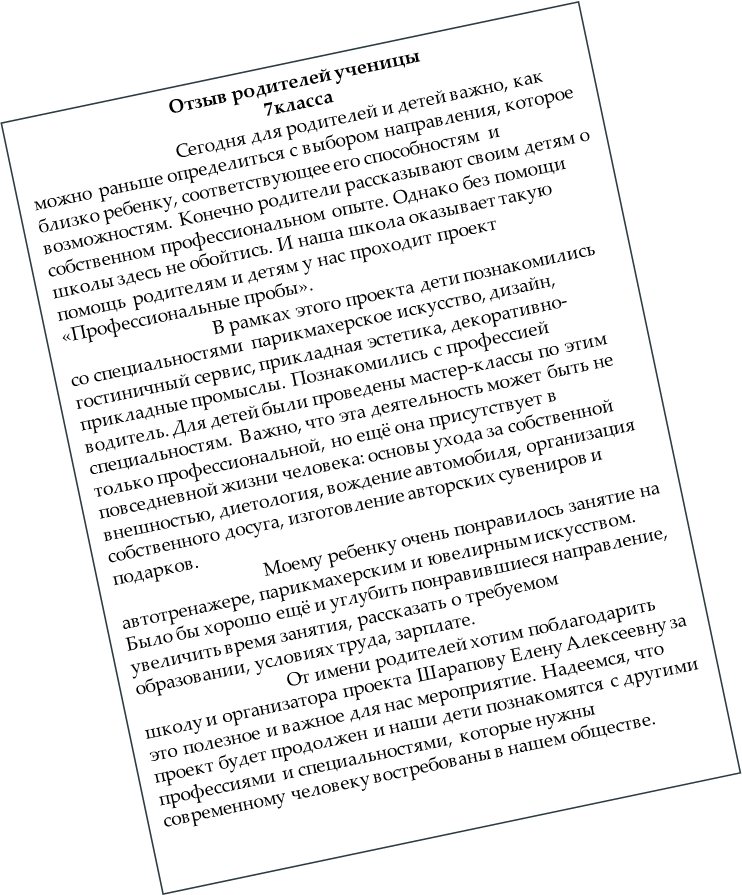 Спасибо за внимание